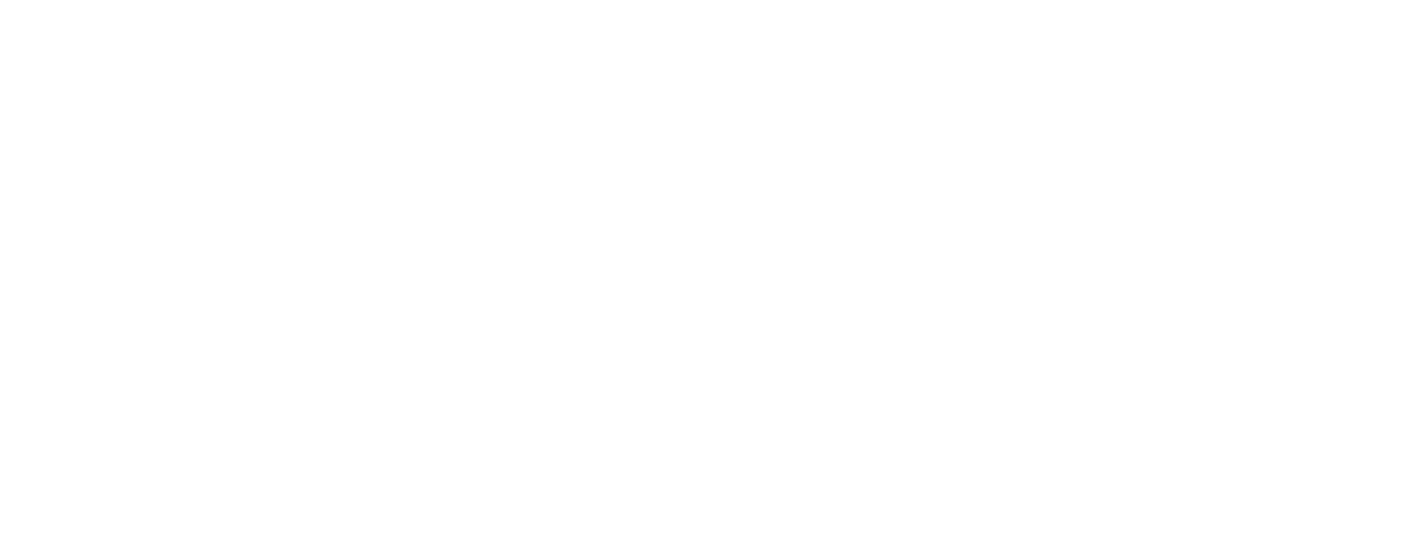 Psalm 55 (DNP) 	t. B. Vuijk; m. Genève 1562
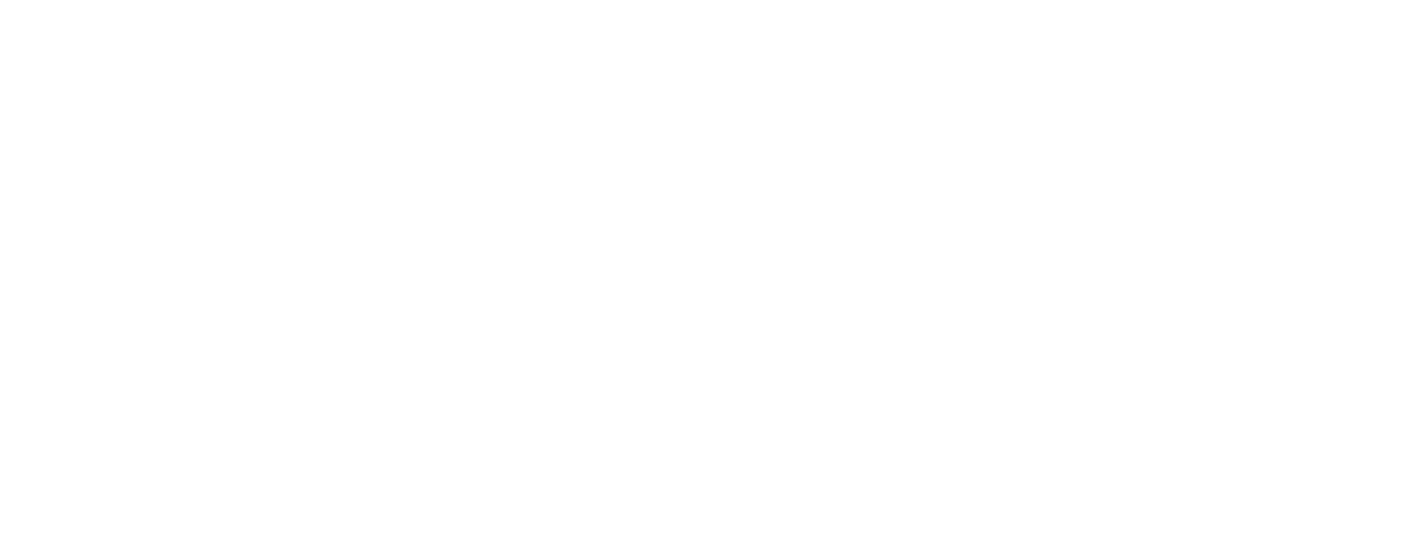 Psalm 55 (DNP) 	t. B. Vuijk; m. Genève 1562
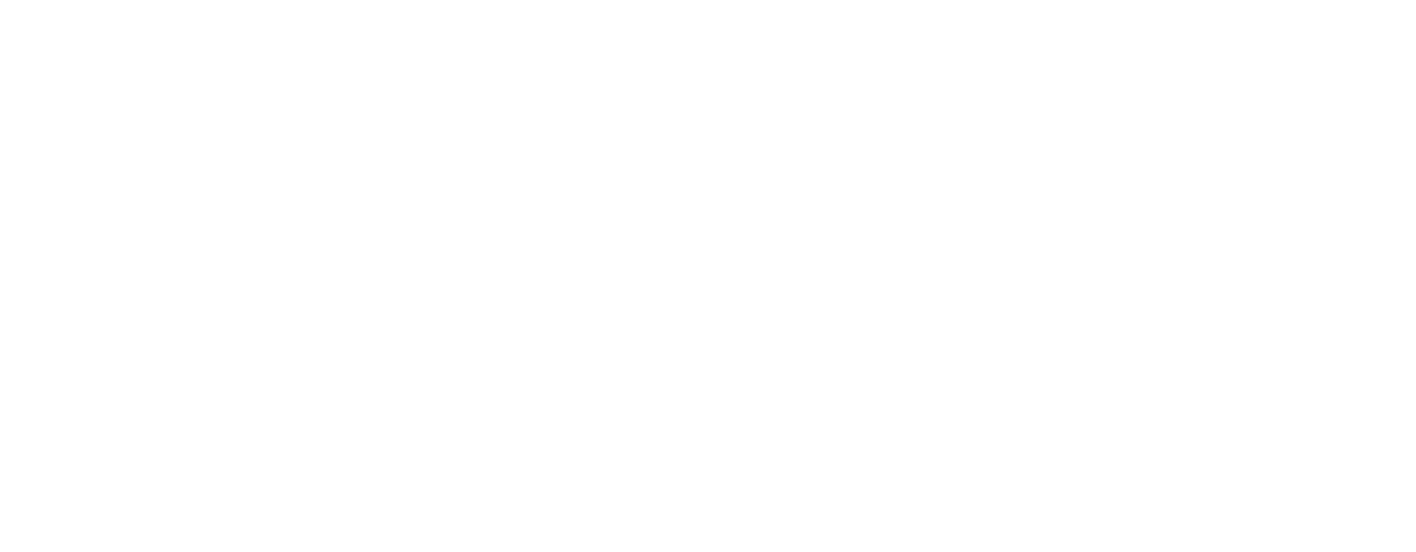 Psalm 55 (DNP) 	t. B. Vuijk; m. Genève 1562
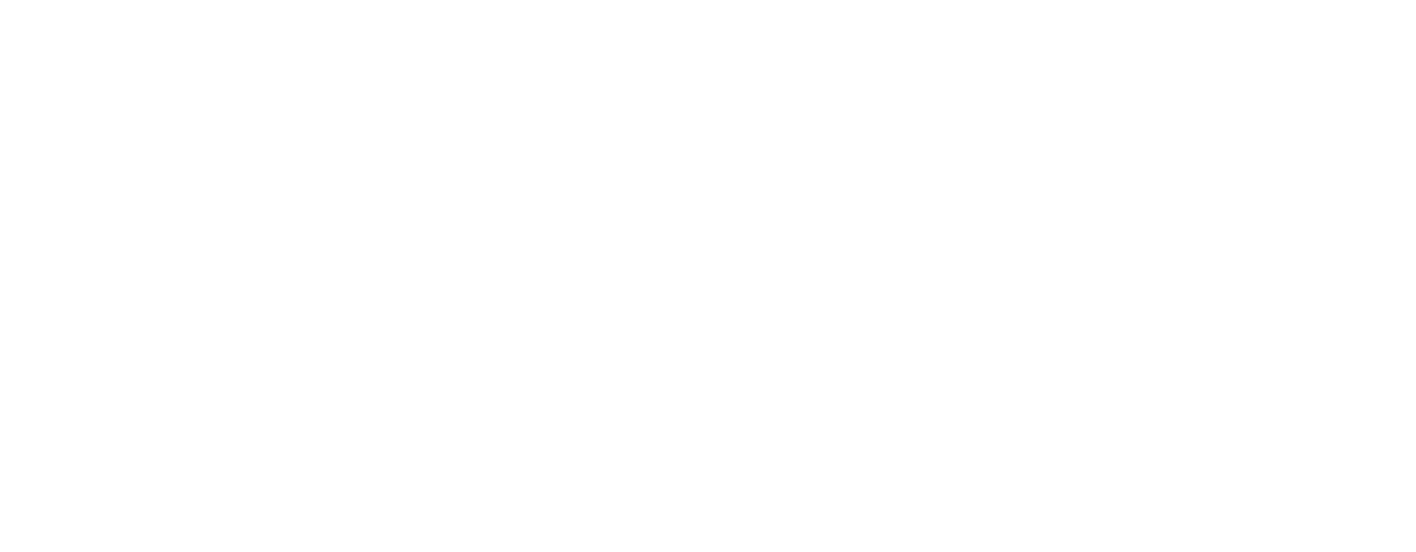 Psalm 55 (DNP) 	t. B. Vuijk; m. Genève 1562
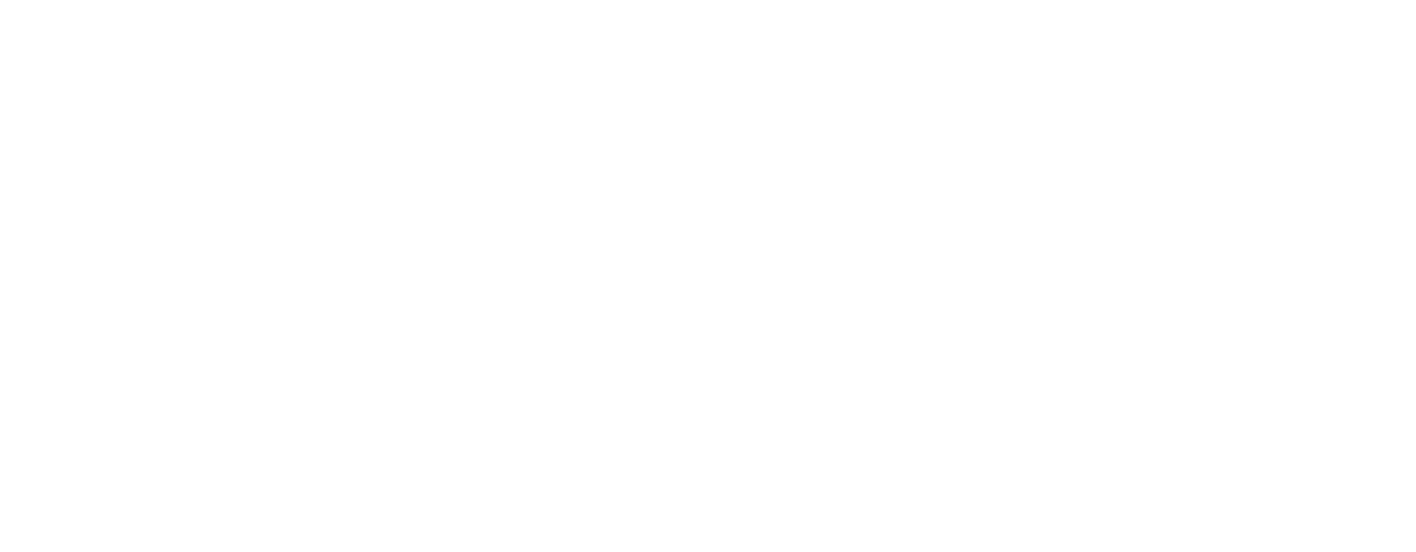 Psalm 55 (DNP) 	t. B. Vuijk; m. Genève 1562
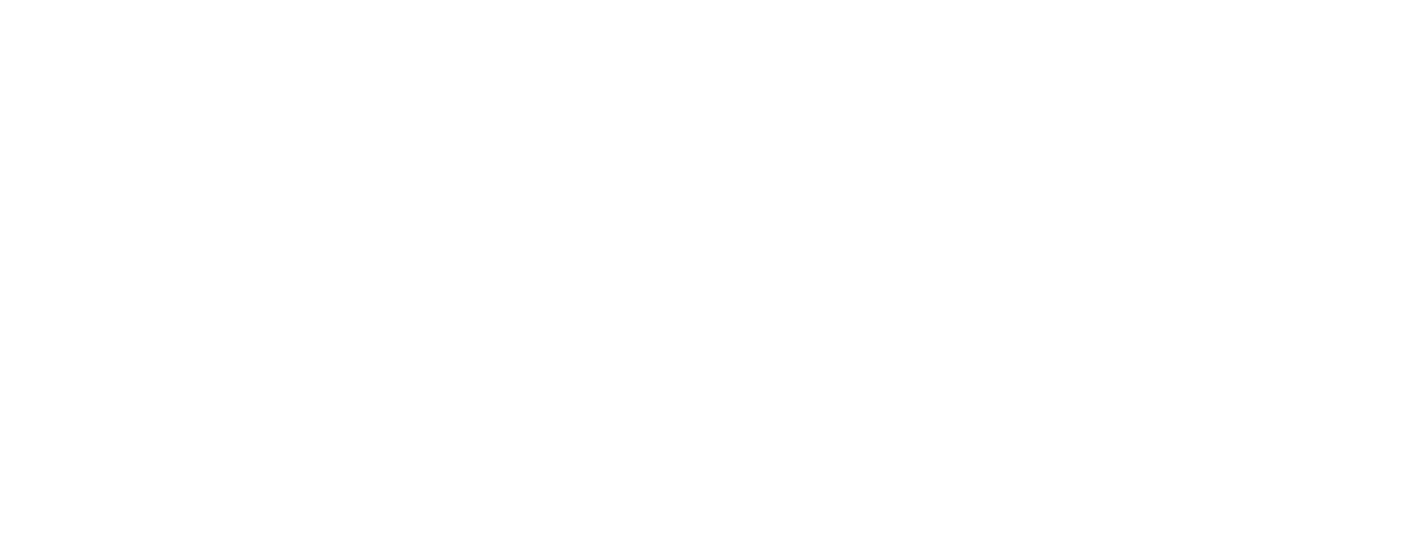 Psalm 55 (DNP) 	t. B. Vuijk; m. Genève 1562
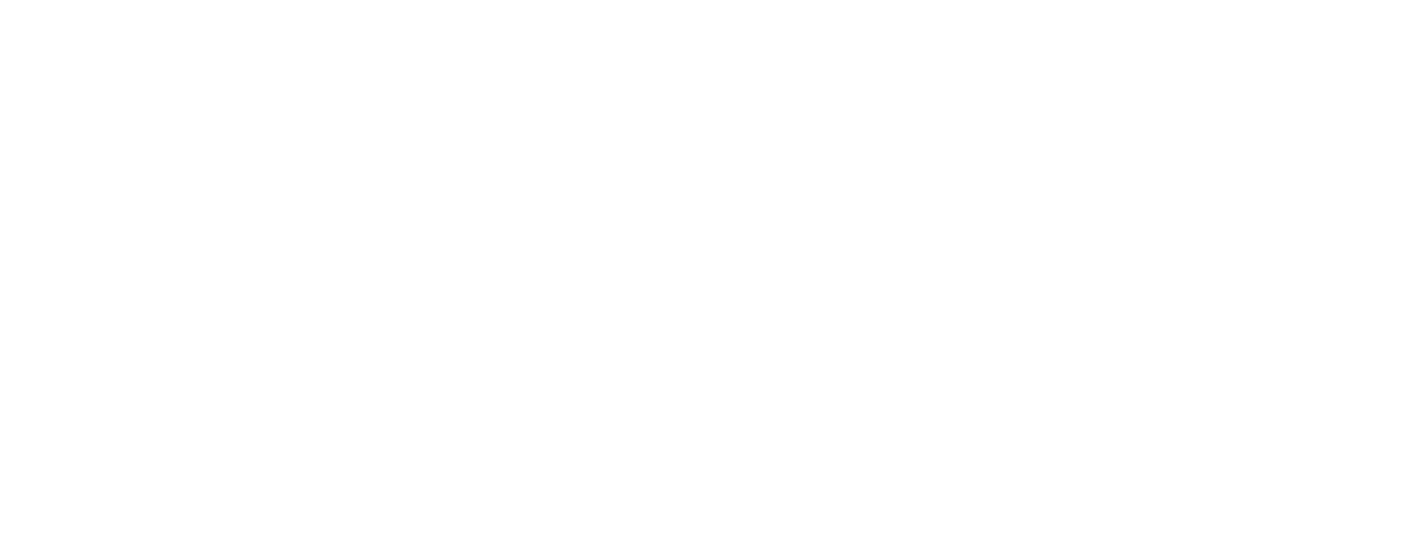 Psalm 55 (DNP) 	t. B. Vuijk; m. Genève 1562
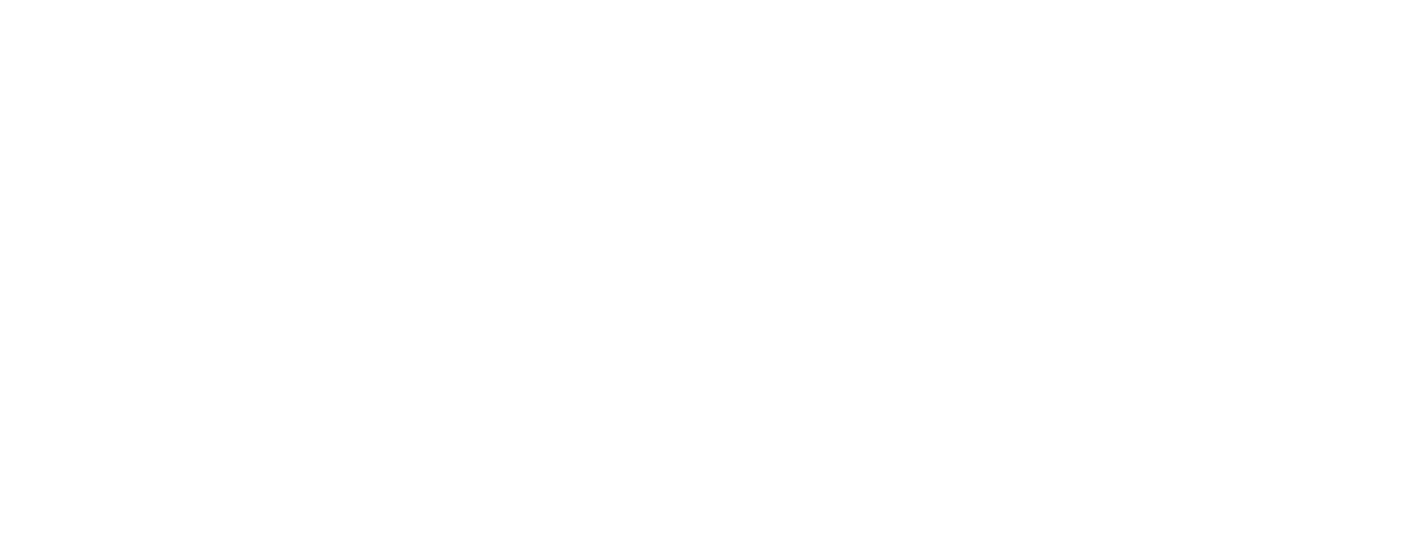 Psalm 55 (DNP) 	t. B. Vuijk; m. Genève 1562
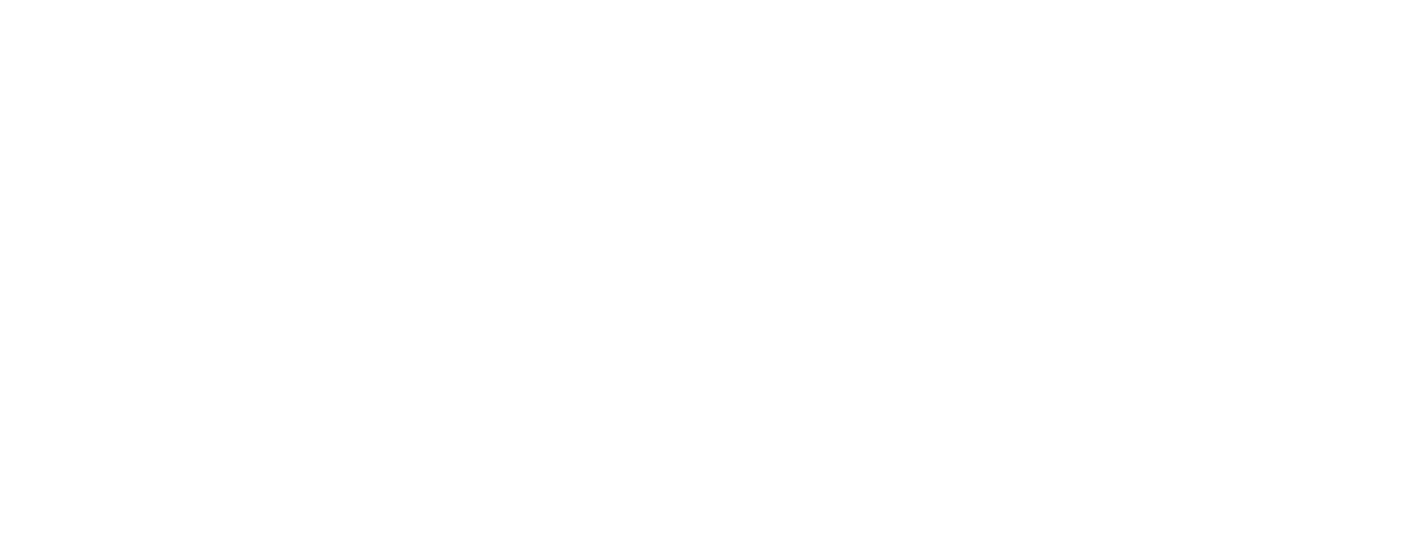 Psalm 55 (DNP) 	t. B. Vuijk; m. Genève 1562
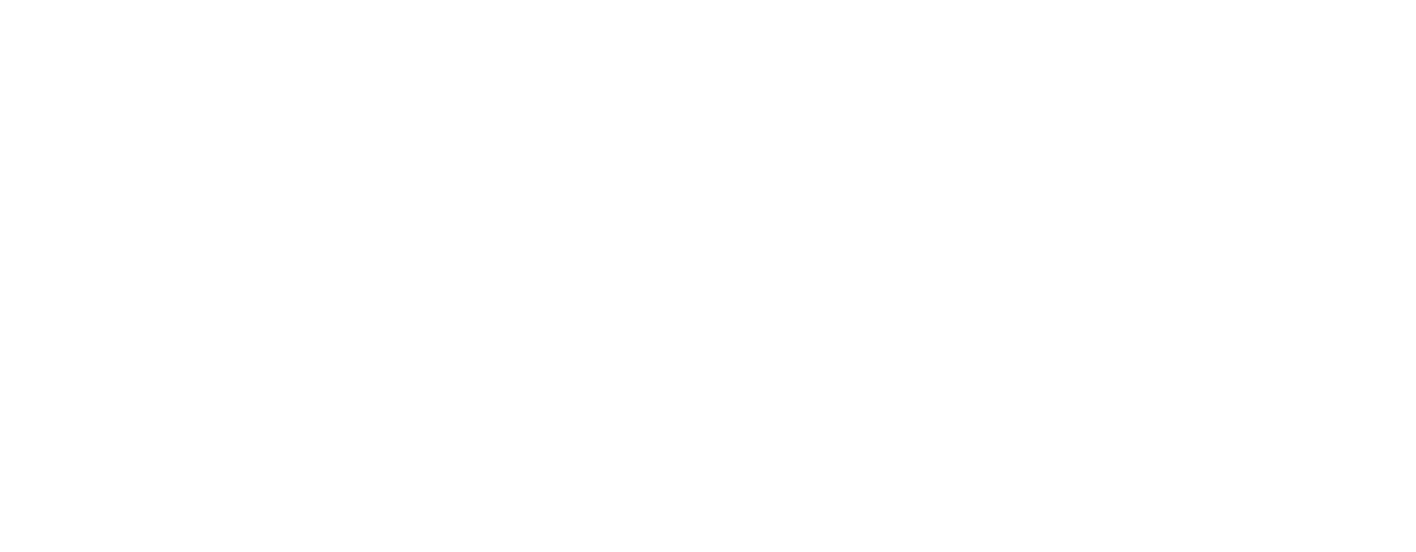 Psalm 55 (DNP) 	t. B. Vuijk; m. Genève 1562
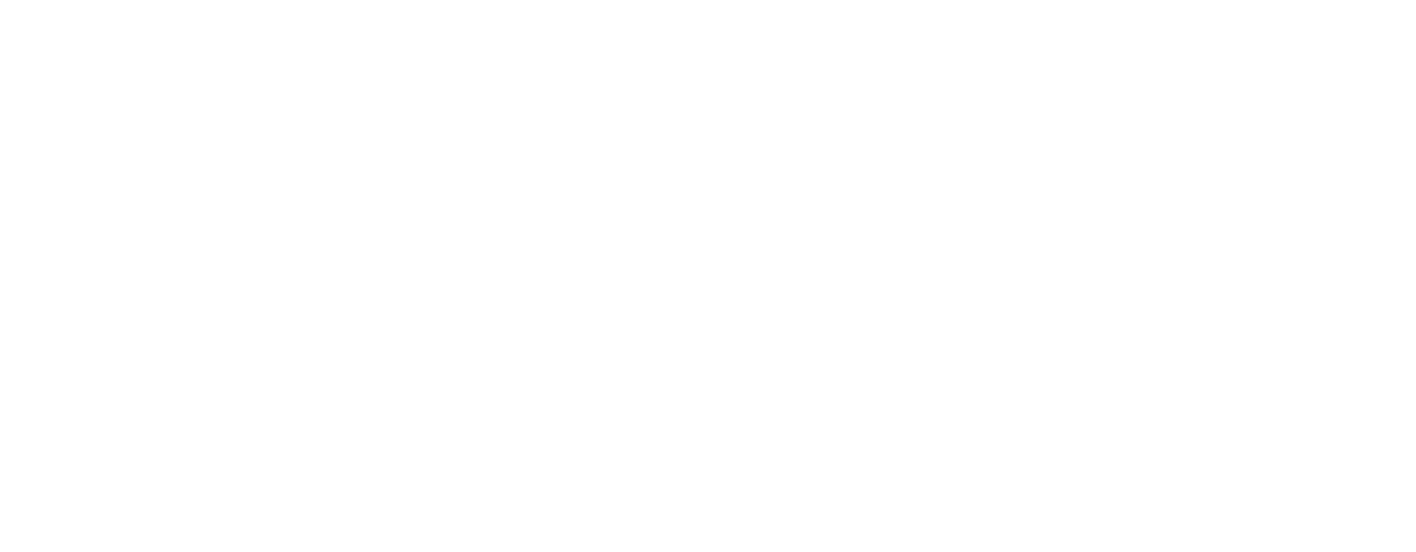 Psalm 55 (DNP) 	t. B. Vuijk; m. Genève 1562
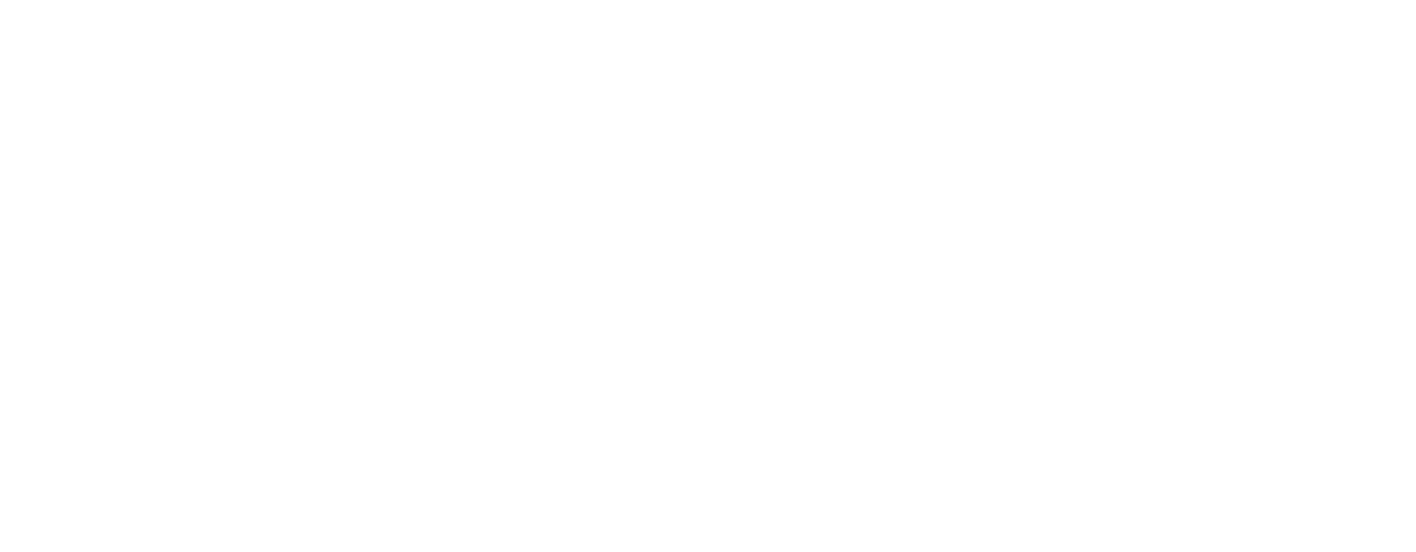 Psalm 55 (DNP) 	t. B. Vuijk; m. Genève 1562
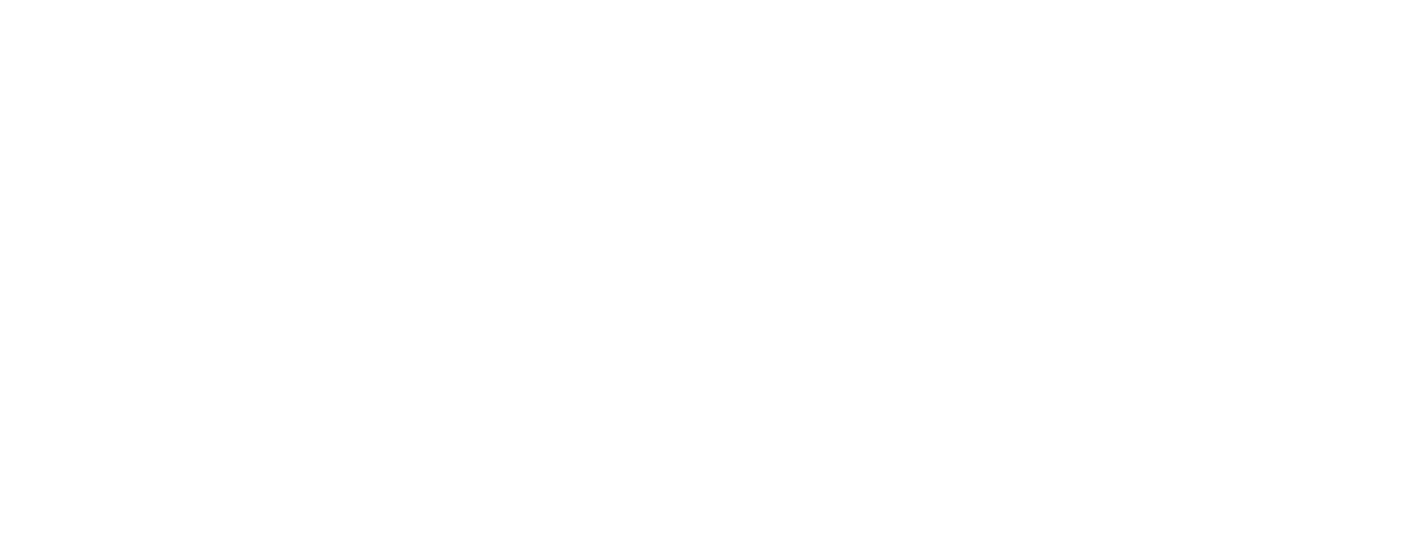 Psalm 55 (DNP) 	t. B. Vuijk; m. Genève 1562
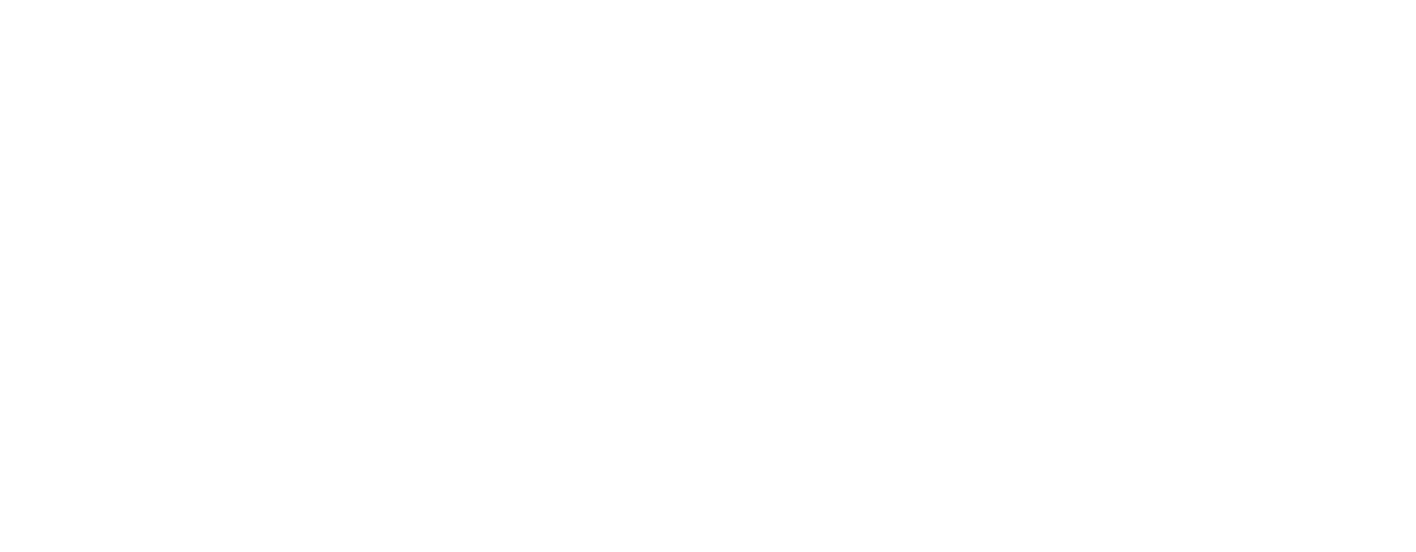 Psalm 55 (DNP) 	t. B. Vuijk; m. Genève 1562